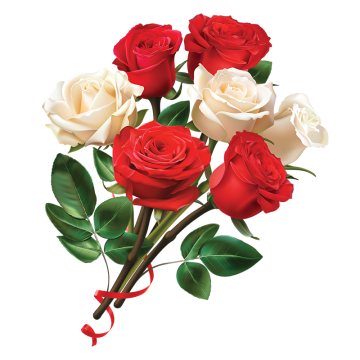 সবাইকে স্বাগতম
সিরাজুল ইসলাম 
প্রভাষক , ইতিহাস   
 শ্রীপুর মুক্তিযোদ্ধা রহমত আলী সরকারি কলেজ
গাজীপুর। ,
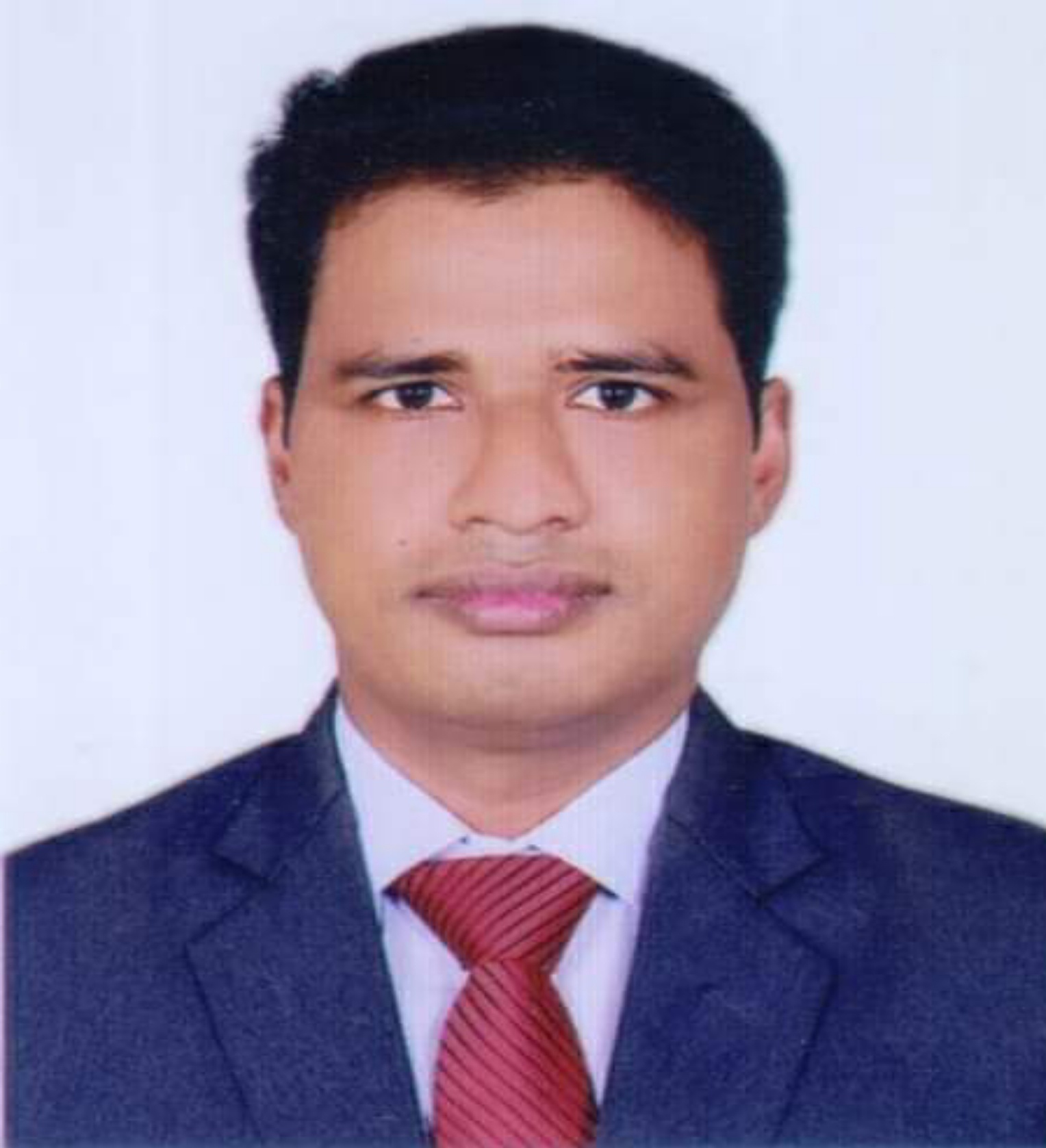 শিক্ষক পরিচিত
শ্রেণীঃ একাদশ
বিষয়ঃ ইতিহাস (দ্বিতীয় পত্র)
অধ্যায়ঃ প্রথম    
তারিখঃ 03/12/2020
ছবিগুলো লক্ষ্য কর
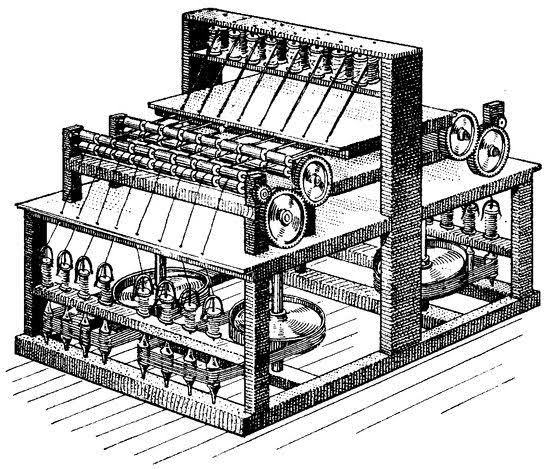 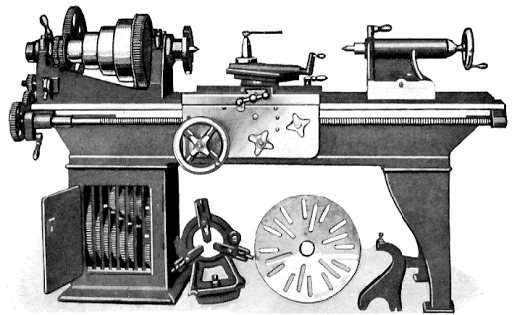 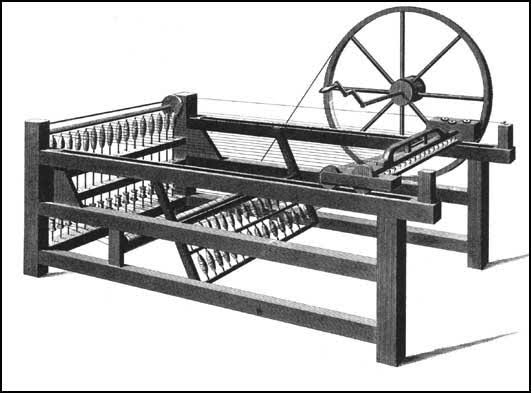 আজকের পাঠ
শিল্প বিপ্লব
শিখন ফলঃ-
এই পাঠ শেষে শিক্ষার্থীরা –


শিল্প  বিপ্লব  কি  তা  বলতে  পারবে ।
 শিল্প বিপ্লবের প্রধান আবিষ্কার সমূহ চিহ্নিত করতে পারবে ।
 শিল্প বিপ্লবের কারণ ব্যাখ্যা করতে পারবে । 
শিল্প বিপ্লবের বৈশিষ্ট্য বলতে পারবে।
শিল্প বিপ্লবের  ফলাফল মূল্যায়ন করতে পারবে ।
একক কাজঃ-
শিল্প বিপ্লব বলতে কি বোযায় ?
শিল্প  বিপ্লব কী?
১৭৮০-১৮২০ খিষ্টাব্দের মধ্যে ইংল্যান্ডে উৎপাদন ব্যবস্থা ও অর্থনীতিতে যে মৌলিক পরিবর্তন সাধিত হয় তাকেই আর্নল্ড টয়েনবি শিল্প বিপ্লব আখ্যা দিয়েছেন।
পূর্বের উৎপাদন ব্যবস্থা
নতুন উৎপাদন ব্যবস্থা
হাতিয়ার বা  Tools নির্ভর পদ্ধতি
যন্ত্র নির্ভর পদ্ধতি
বিশেষ সুবিধাজনক স্থানে  কারখানা স্থাপন করা হতো
কারিগরদের বাড়িতেই উৎপাদি ত হতো
কারিগরদেরই মালিকানা ছিলো
মালিকানা প্রতিষ্ঠিত হলো পুঁজিপতি শ্রেণির
কারিগরেরা অন্য জীবিকার পাশাপাশি অবসরে পণ্য উৎপাদন করতো
নিবিড় শ্রম পদ্ধতিতে উৎপাদনের ফলে শ্রমিকের কাছে বিকল্প থাকেনা
শিল্পবিপ্লবের সময়কাল
ইংল্যান্ডে মূলত বস্ত্রশিল্পকে কেন্দ্র করে ১৭৬০ থেকে ১৭৮০ খ্রিস্টাব্দের মধ্যবর্তী সময়ে শিল্প বিপ্লবের সূচনা হয়।
যদিও ১৭৮০-১৮২০ খ্রিস্টাব্দের মধ্যবর্তী সময়কে বলা হয় শিল্পবিপ্লবের উন্নতির সময়।
কিছু ছবি ও আবিস্কারকদের দেখি
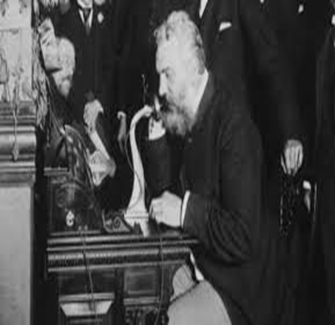 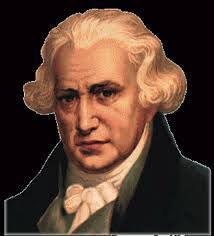 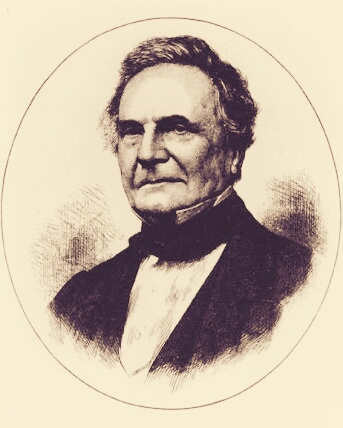 আলেকজান্ডার গ্রাহামবেল
জেমস ওয়াট
চার্লস ব্যাবেজ
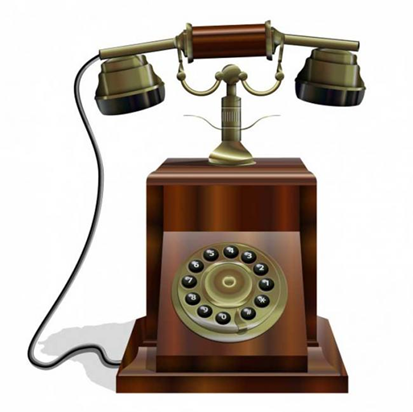 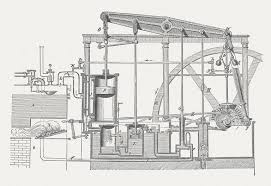 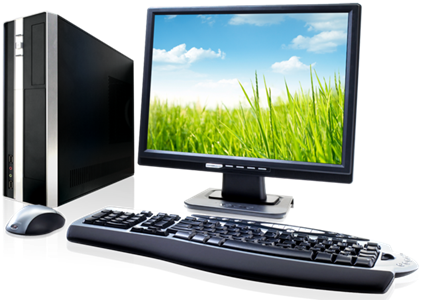 স্টিম বা বাষ্পচালিত ইঞ্জিন
কম্পিউটার
টেলিফোন
বৈজ্ঞানিক আবিষ্কার
বাণিজ্যের প্রসার
কৃষি বিপ্লব
পুঁজির সংস্থান
রেনেসাঁর প্রভাব
শিল্পবিপ্লবের কারণ
যোগাযোগ ব্যবস্থার উন্নয়ন
অর্থনৈতিক অবস্থার উন্নতি
রাজনৈতিক স্থিতিশীলতা
জোড়ায় কাজঃ-
শিল্প বিপ্লবের কারন বিশ্লেষণ কর ।
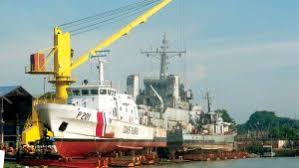 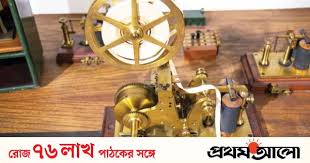 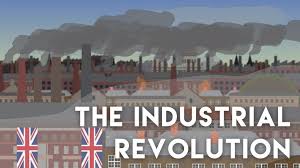 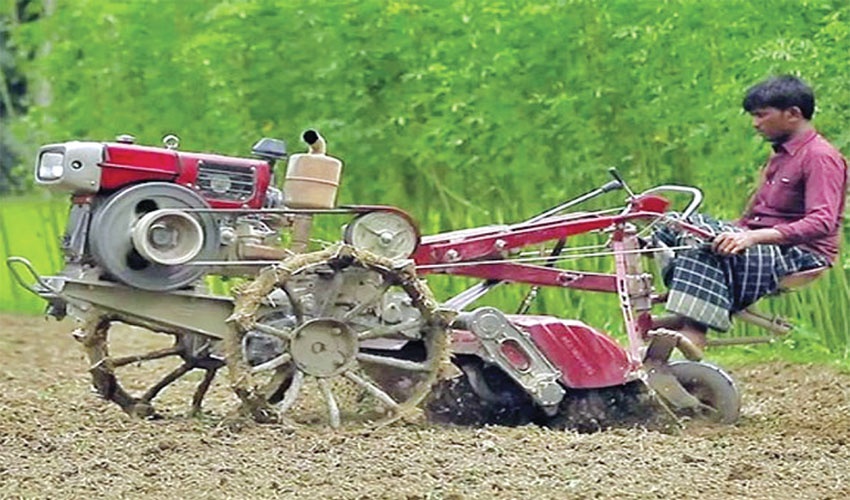 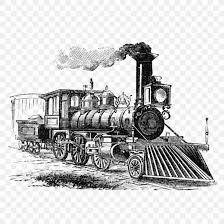 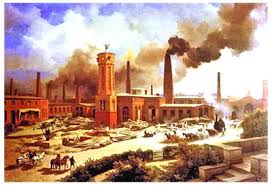 রাজনৈতিক ফলাফল
সামন্ততান্ত্রিক ব্যবস্থা দুর্বল হয়ে পড়ে ফলে রাজার ক্ষমতা বৃদ্ধি পায়
ঔপনিবেশিক সাম্রাজ্য বিস্তারের প্রতিযোগিতা শুরু হয়
মধ্যবিত্ত শ্রেণির উত্থানের মাধ্যমে জাতীয়তাবাদের বিকাশ ঘটে
কারিগরি শ্রেণির মনে আতঙ্ক সৃষ্টি হয় ফলে প্রথমদিকে তারা প্রতিবাদ জানায় যা লুডাইট আনেদালন নামে পরিচিত
অর্থনৈতিক ফলাফল
পুঁজিবাদী ব্যবস্থার উত্থান ঘটে
মালিক  শ্রমিক বৈষম্য প্রতিষ্ঠিত হয়
ঔপনিবেশিক বাজার প্রতিষ্ঠার  প্রতিযোগিতা শুরু হয়
যোগাযোগ ব্যবস্থা ও প্রযুক্তির উন্নতি ঘটে
সামাজিক ফলাফল
শিল্প সমাজের উদ্ভব ঘটে ফলে ভিন্ন সামাজিক সম্পর্ক ও মূল্যবোধের জন্ম দেয়
নতুন নতুন শিল্প শহরের উত্থান ঘটে
শহরগুলোতে নতুন নতুন সামাজিক সমস্যার সৃষ্টি হয়
শহরগুলোতে নতুন নতুন সামাজিক সমস্যার সৃষ্টি হয়
সাংস্কৃতিক ফলাফল
সমাজতান্ত্রিক চিন্তাধারার উদ্ভব ঘটে
ঔপনিবেশিক ব্যবস্থা ভিন্ন সাংস্তৃতিক অবস্থার জন্ম দেয়
বাস্তববাদের উদ্ভব ঘটে
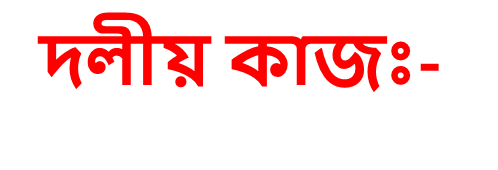 ক দলঃ ইংল্যান্ডে শিল্প বিপ্লব কেন হয়েছিল ব্যাখ্যা কর ।
 
খ দলঃ  কিছু আবিস্কার ও আবিস্কারকদের নাম লিখ ।
মূল্যায়ন
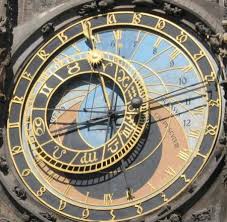 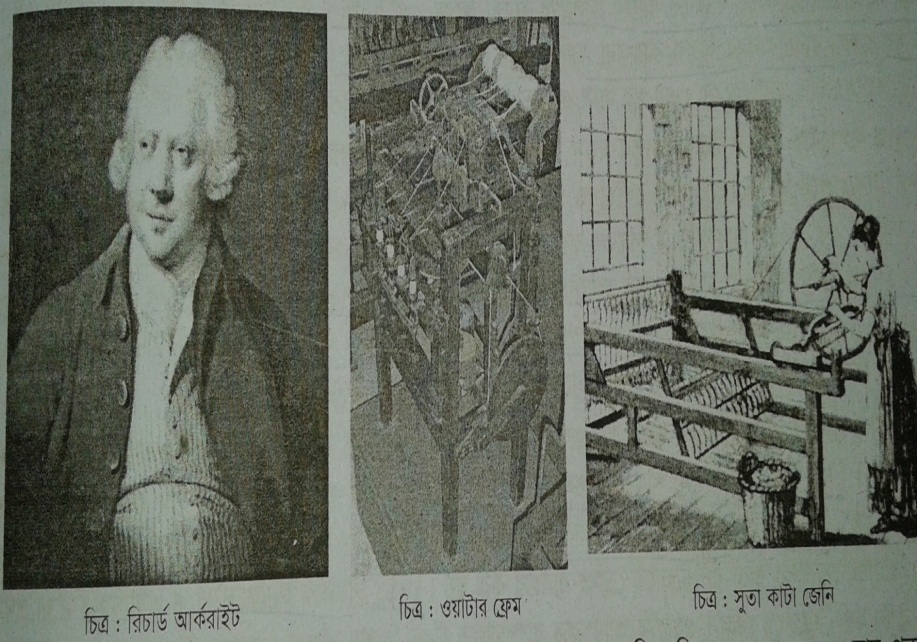 ১।
     ক) বাষ্পীয় ইঞ্জিন কে আবিষ্কার করেন ?
      খ) কৃষিবিপ্লব কীভাবে শিল্পবিপ্লবকে প্রভাবিত করে?
     গ)  উদ্দীপকের ছবি ১ এর আলোকে শিল্পবিপ্লবের কারণ ব্যাখ্যা কর।
     ঘ)  তুমি কি মনে কর উদ্দীপকের ছবি ২ উপনিবেশবাদ বিকাশের পথ প্রশস্ত করে ?       	উত্তরের স্বপক্ষে যুক্তি দেখাও।
বাড়ির কাজঃ-
শিল্প বিপ্লবের ফলে ইউরোপে আর্থসামাজিক পরিবর্তন সম্পর্কে তোমার মতামত ব্যাক্ত কর
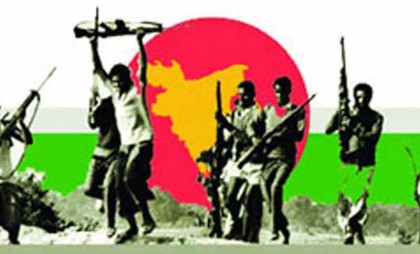 সবাইকে বিজয় দিবসের শুভেচ্ছা। আল্লাহ হাফেজ।